Chapter-19 Parallel programming with OpenACC
Copyright © 2016 Elsevier  Inc. All rights reserved.
1
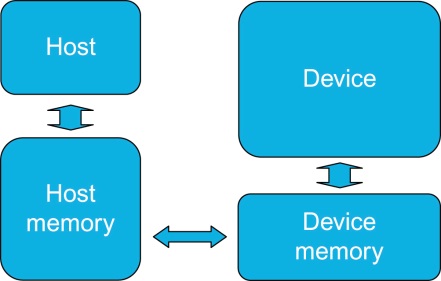 FIGURE 19.1: OpenACC abstract machine model.
Copyright © 2016 Elsevier  Inc. All rights reserved.
2
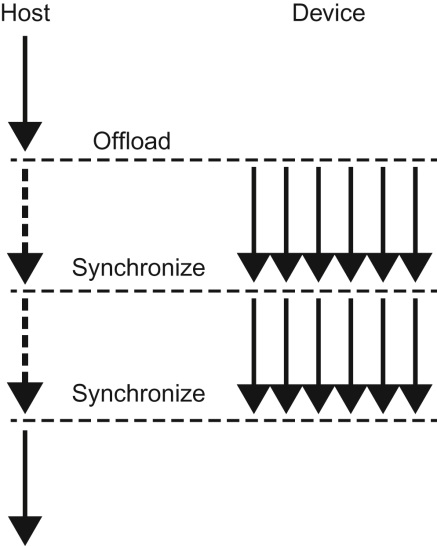 FIGURE 19.2: The OpenACC offloading execution model.
Copyright © 2016 Elsevier  Inc. All rights reserved.
3
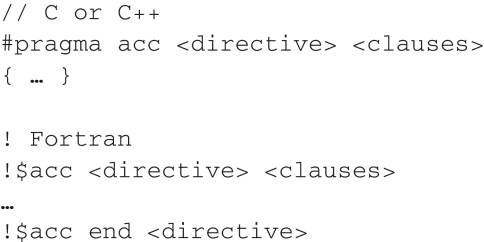 FIGURE 19.3: Basic format for OpenACC directives.
Copyright © 2016 Elsevier  Inc. All rights reserved.
4
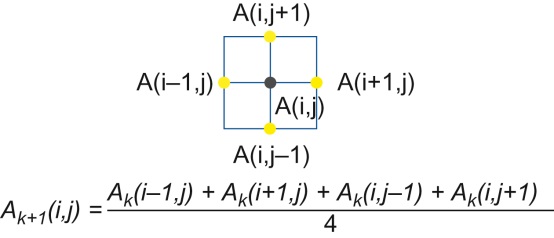 FIGURE 19.4: A Laplace equation example.
Copyright © 2016 Elsevier  Inc. All rights reserved.
5
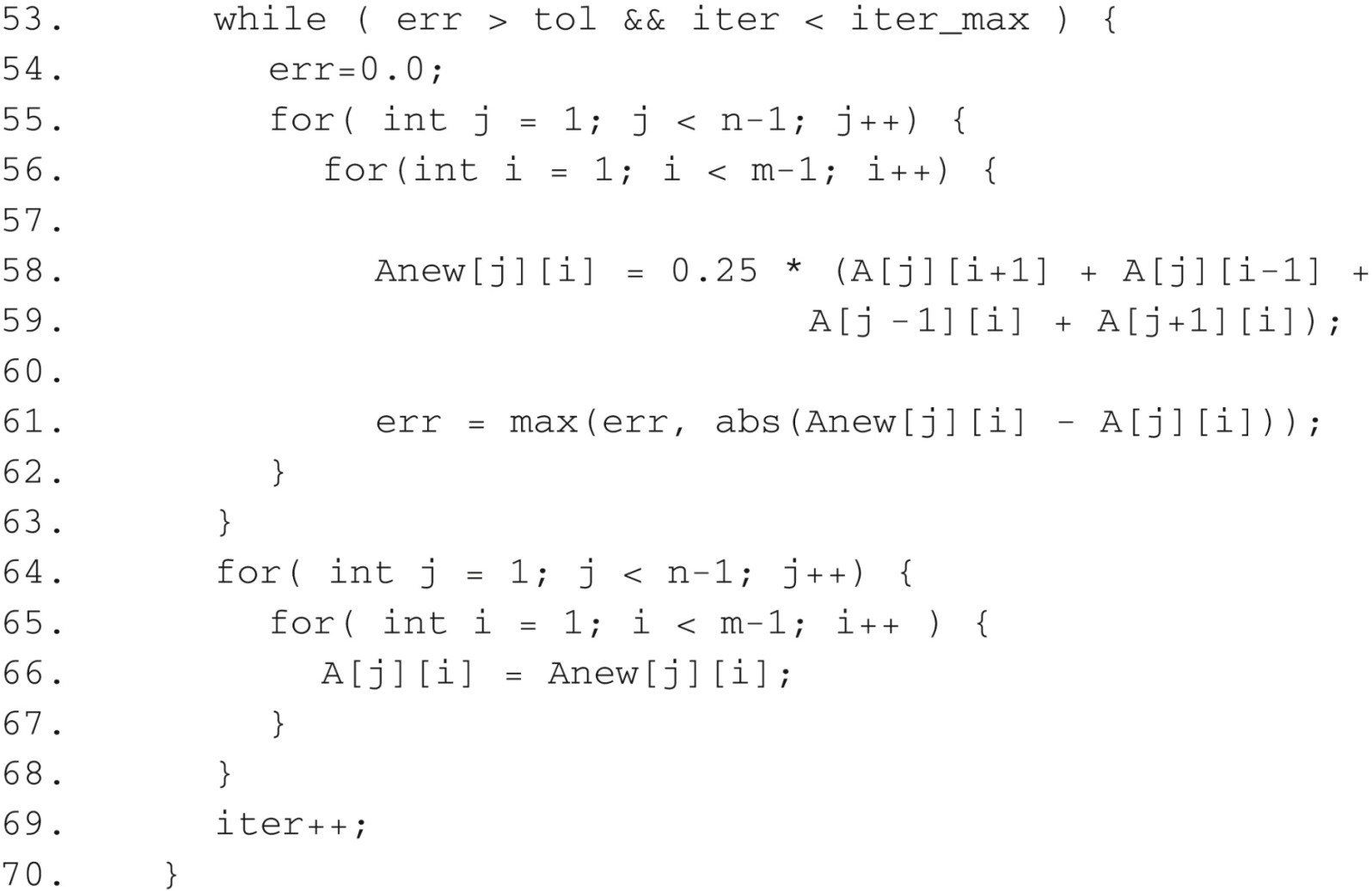 FIGURE 19.5: Jacobi Iterative Method example code.
Copyright © 2016 Elsevier  Inc. All rights reserved.
6
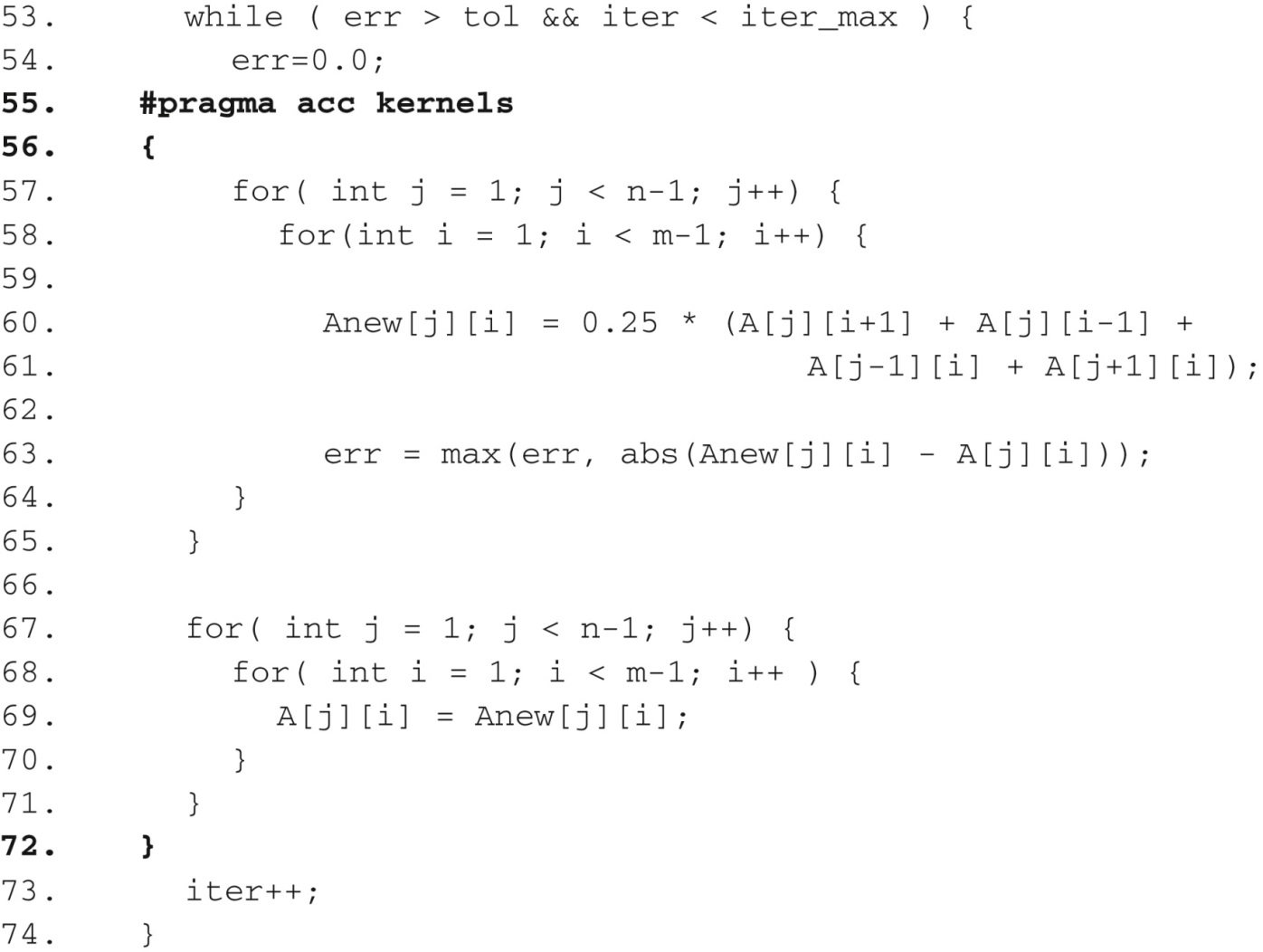 FIGURE 19.6: Example code with OpenACC kernels directive.
Copyright © 2016 Elsevier  Inc. All rights reserved.
7
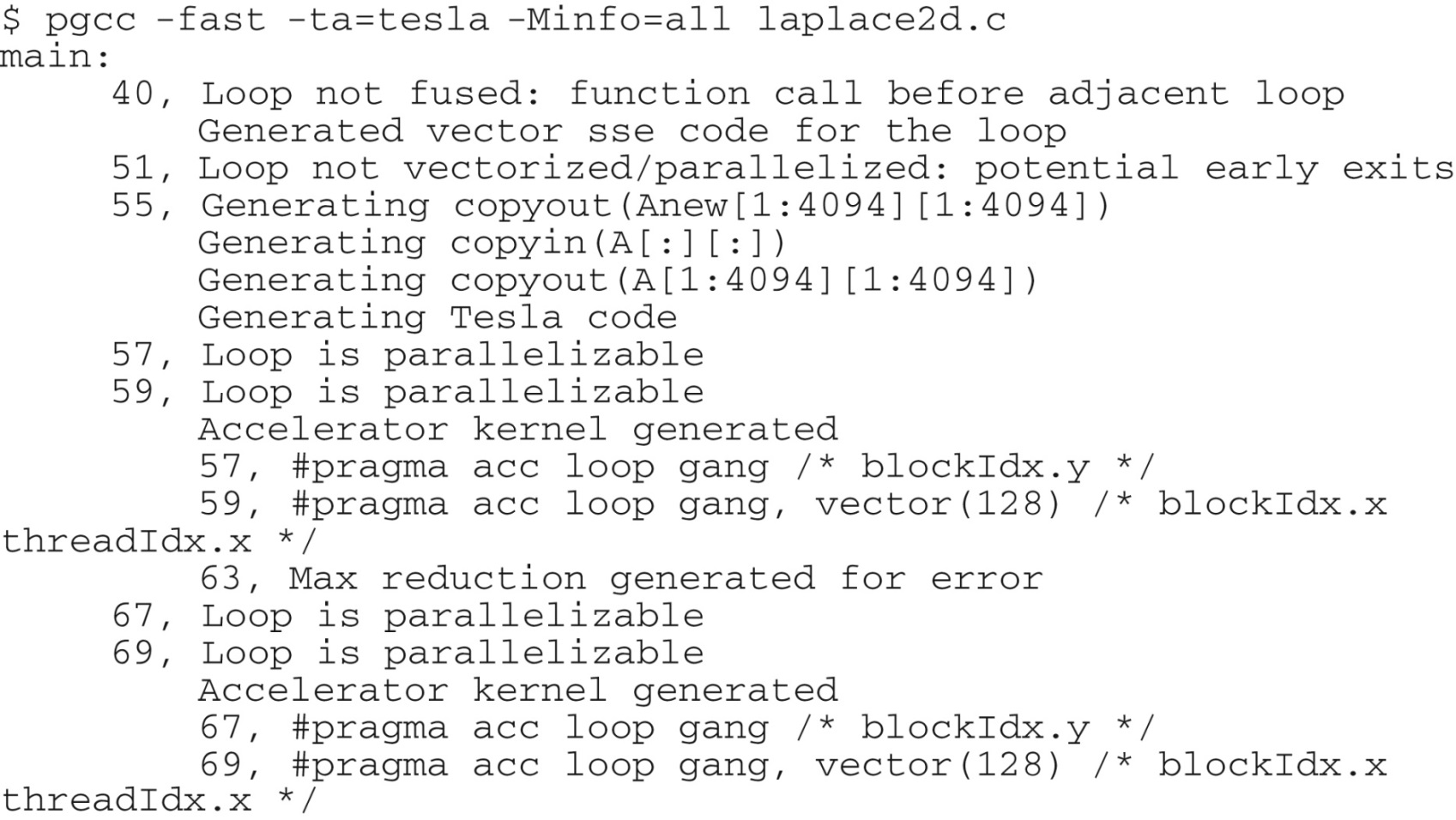 FIGURE 19.7: Compiler output from example kernels code.
Copyright © 2016 Elsevier  Inc. All rights reserved.
8
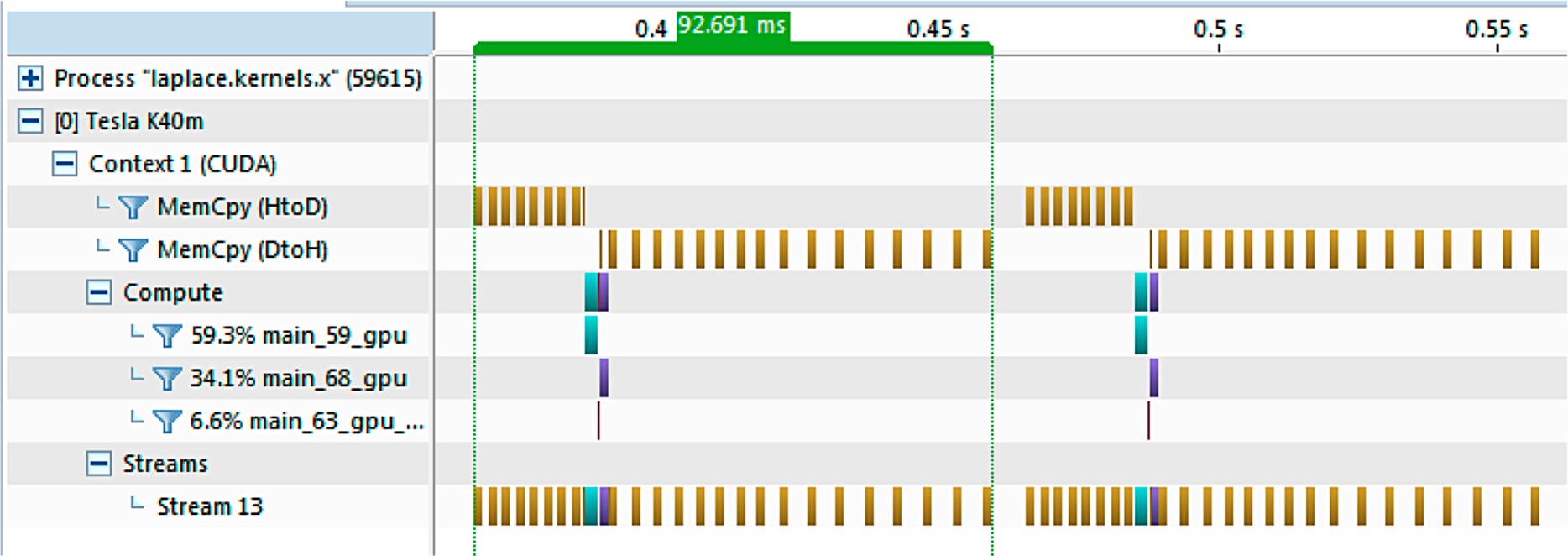 FIGURE 19.8: GPU timeline of kernels directive example code.
Copyright © 2016 Elsevier  Inc. All rights reserved.
9
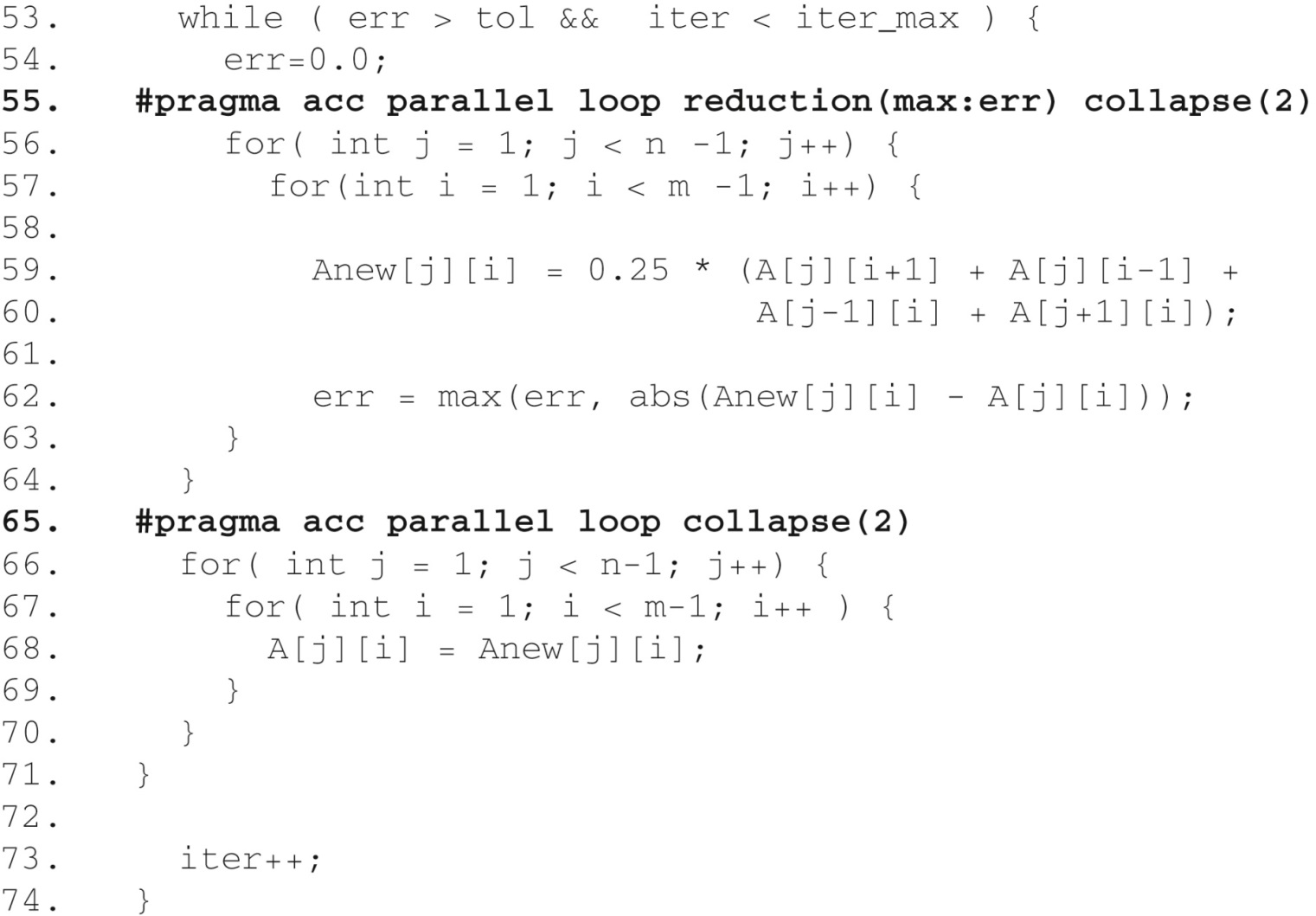 FIGURE 19.9: Jacobi Iterative Method code using parallel directive.
Copyright © 2016 Elsevier  Inc. All rights reserved.
10
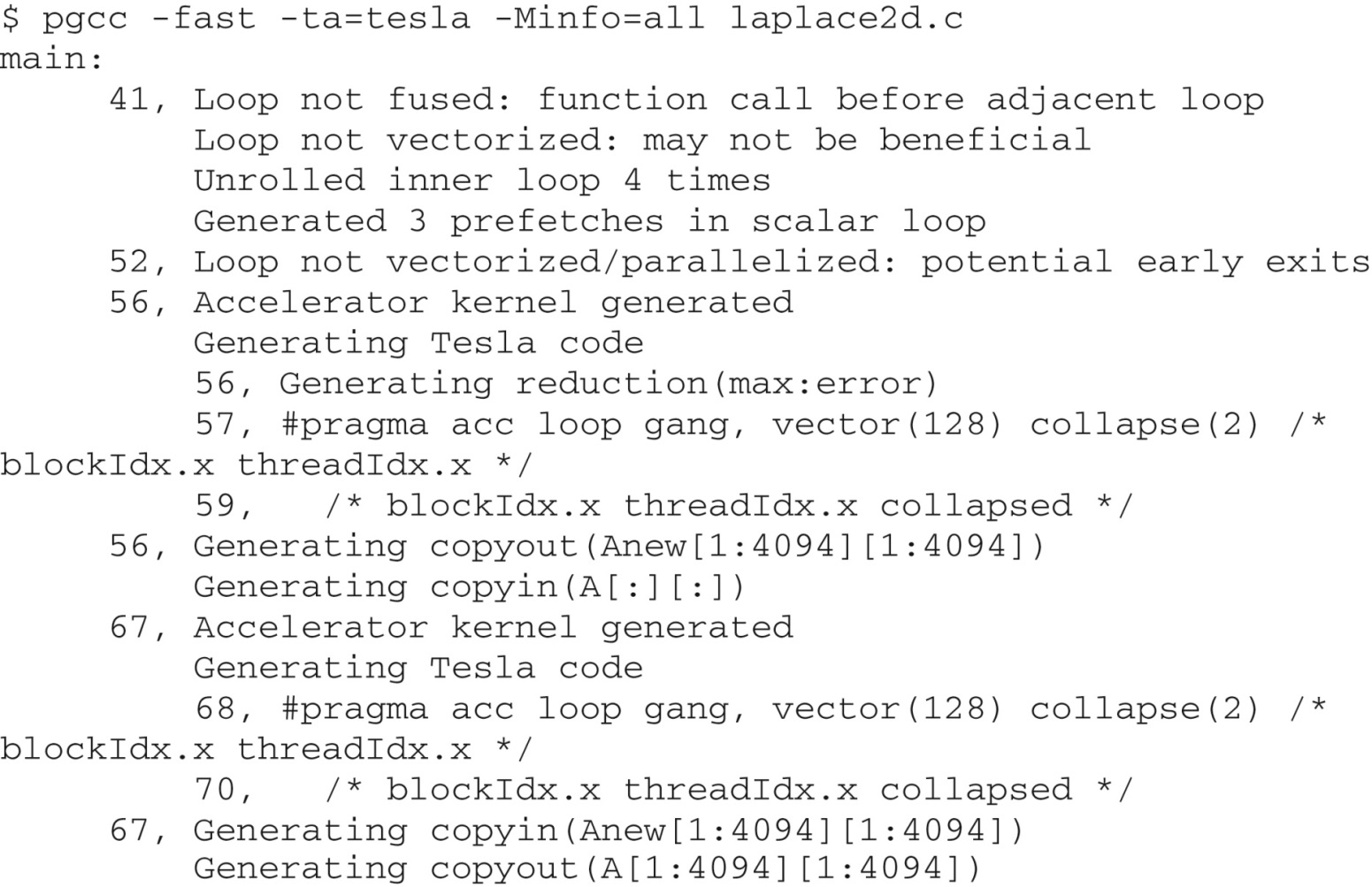 FIGURE 19.10: Compiler feedback for Jacobi Iterative Method using parallel directive.
Copyright © 2016 Elsevier  Inc. All rights reserved.
11
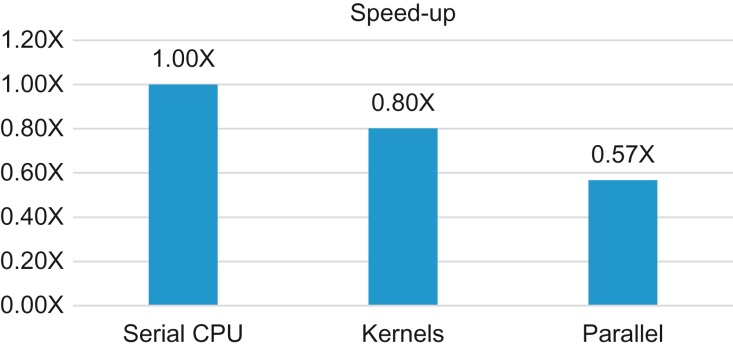 FIGURE 19.11: Performance speed-up from OpenACC kernels and parallel (higher is better).
Copyright © 2016 Elsevier  Inc. All rights reserved.
12
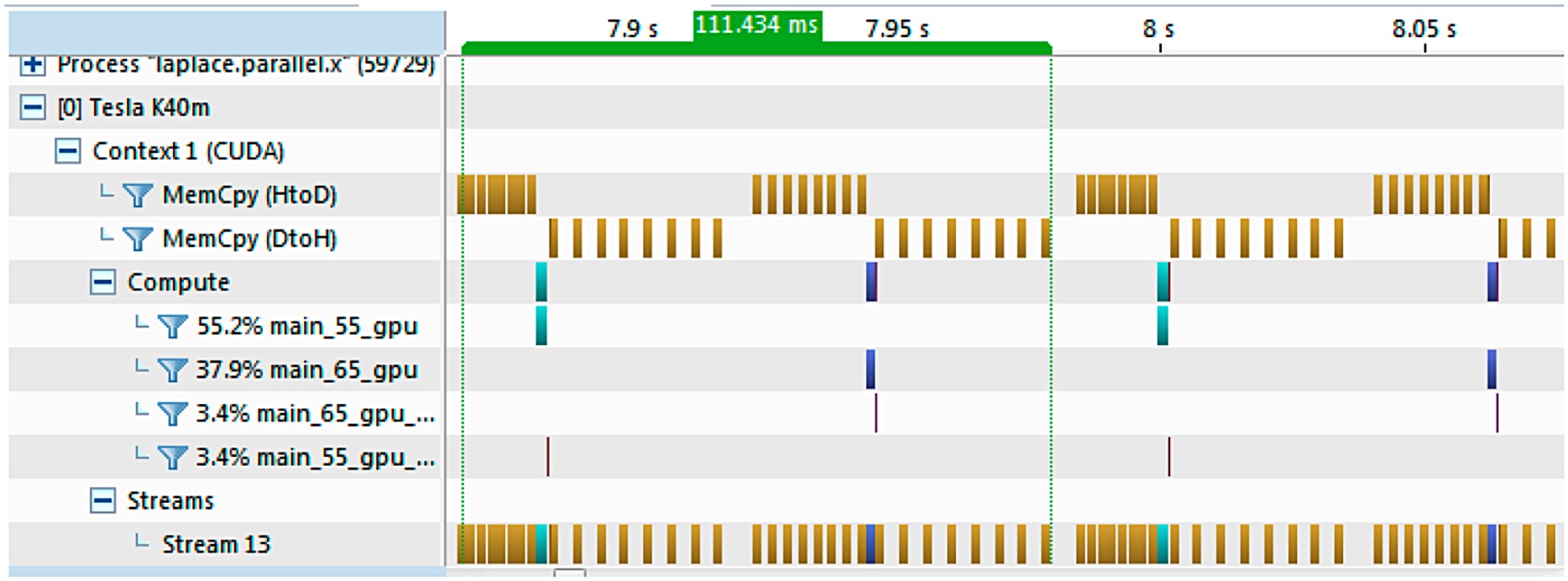 FIGURE 19.12: GPU timeline of parallel loop code.
Copyright © 2016 Elsevier  Inc. All rights reserved.
13
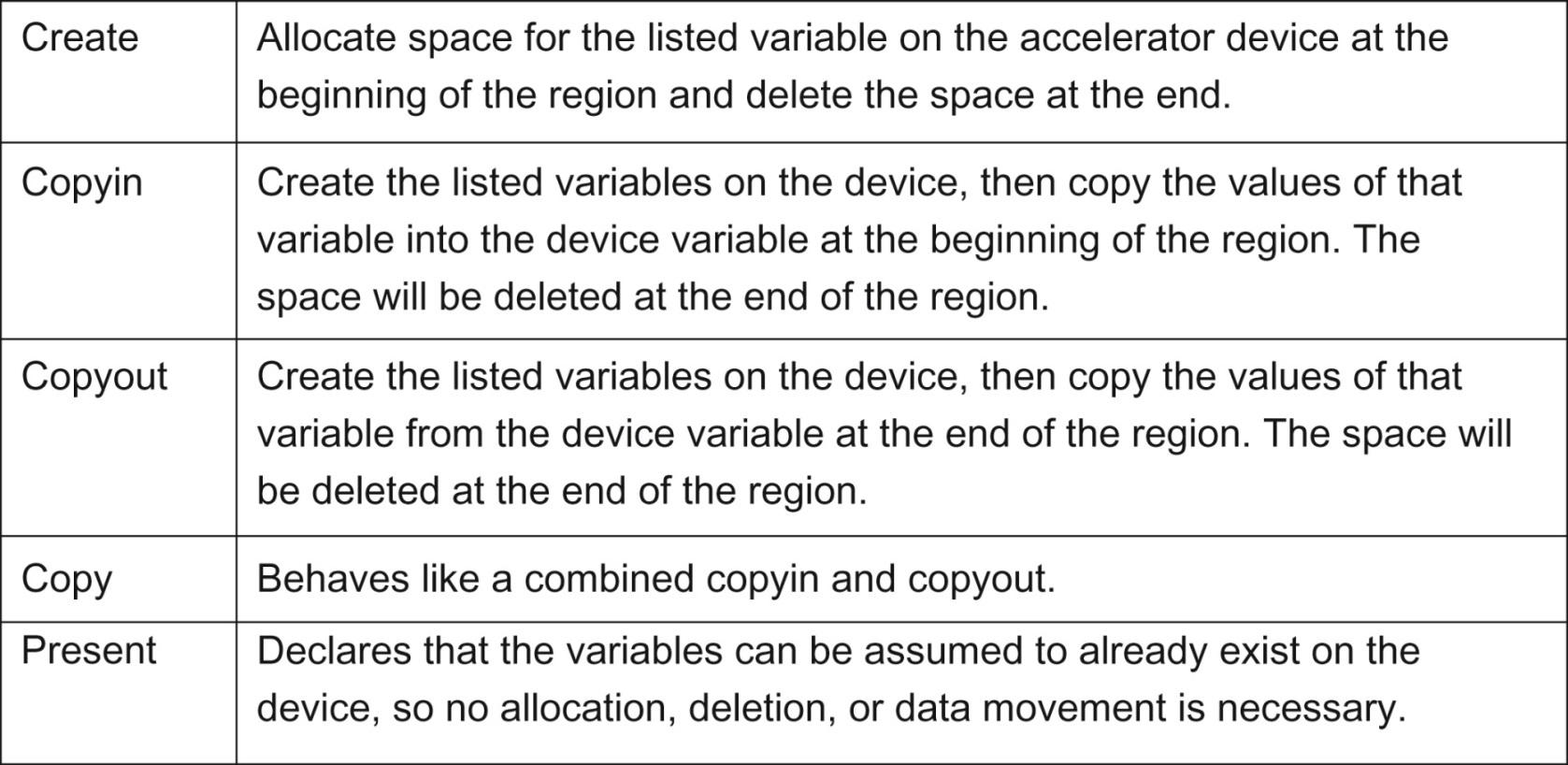 FIGURE 19.13: Five common data clauses and their meanings.
Copyright © 2016 Elsevier  Inc. All rights reserved.
14
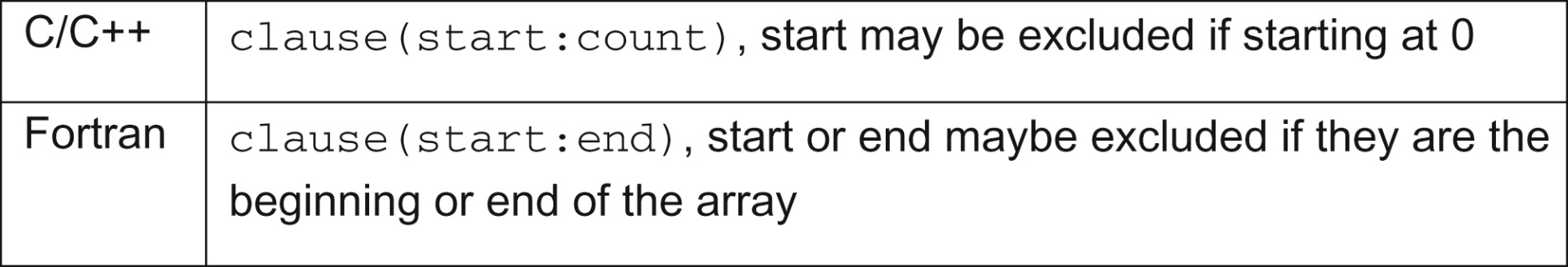 FIGURE 19.14: Data clause array size notation.
Copyright © 2016 Elsevier  Inc. All rights reserved.
15
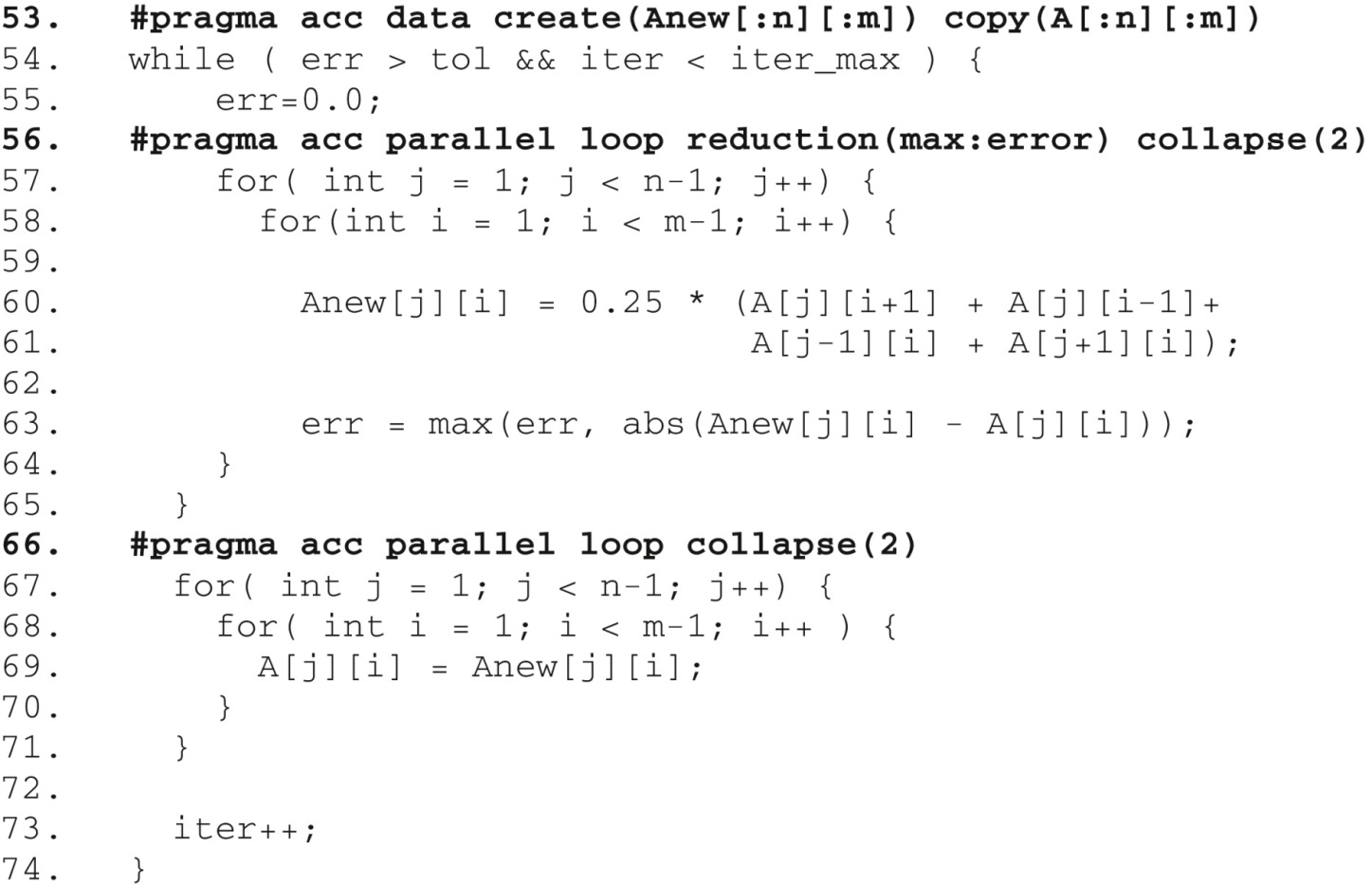 FIGURE 9.15: Jacobi Iterative Method with data region.
Copyright © 2016 Elsevier  Inc. All rights reserved.
16
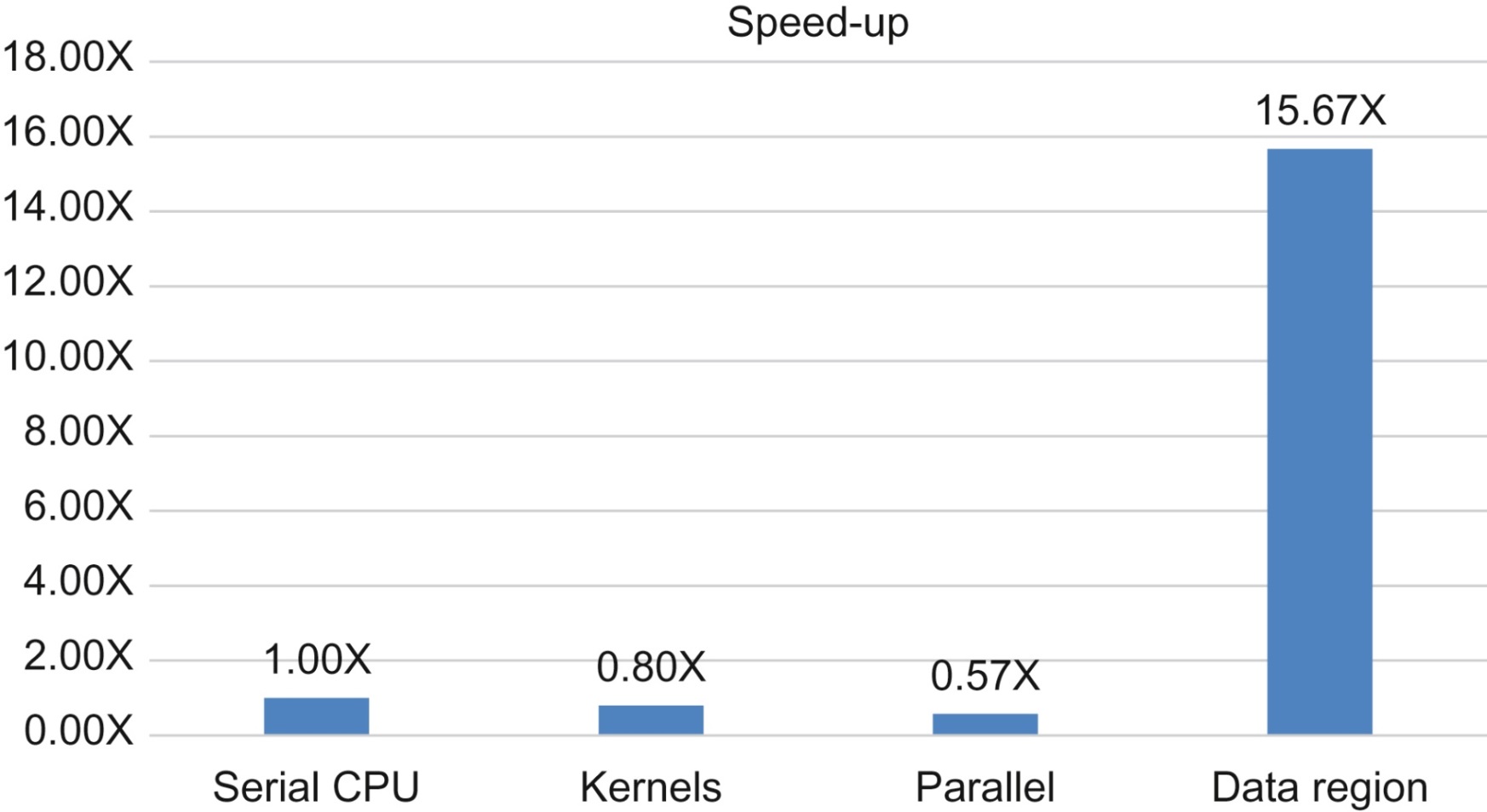 FIGURE 19.16: Speed-up with addition of data directive (higher is better).
Copyright © 2016 Elsevier  Inc. All rights reserved.
17
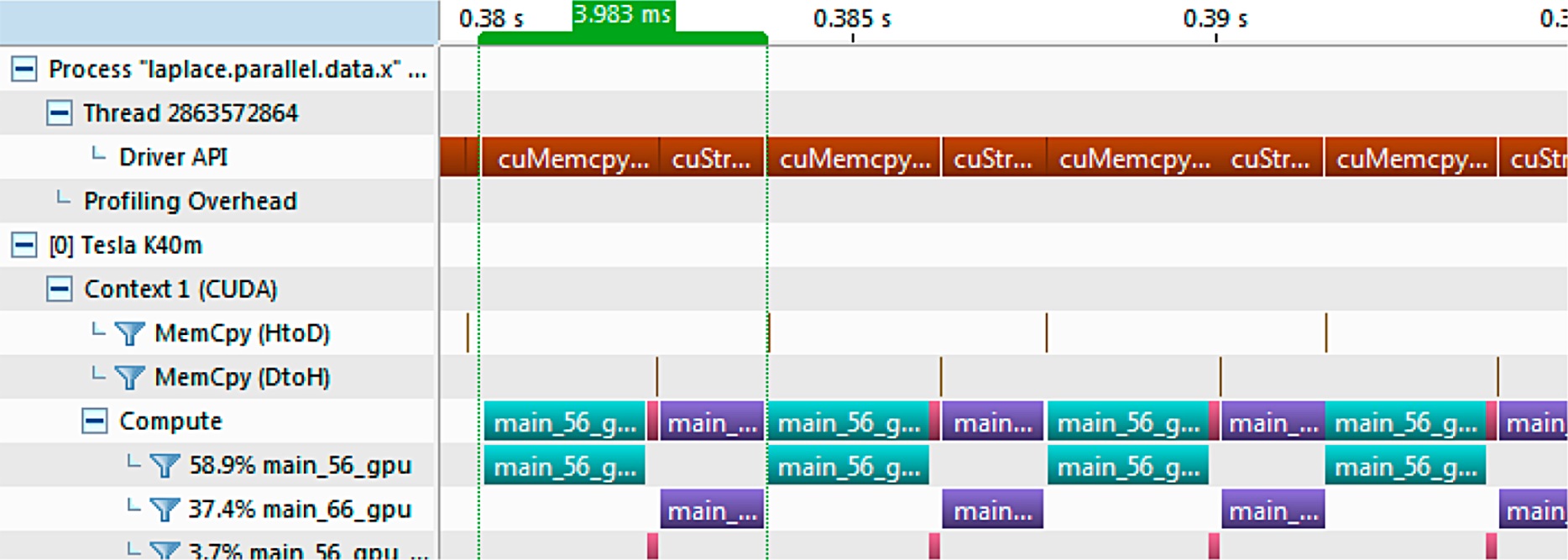 FIGURE 19.17: GPU timeline after optimizing data motion.
Copyright © 2016 Elsevier  Inc. All rights reserved.
18
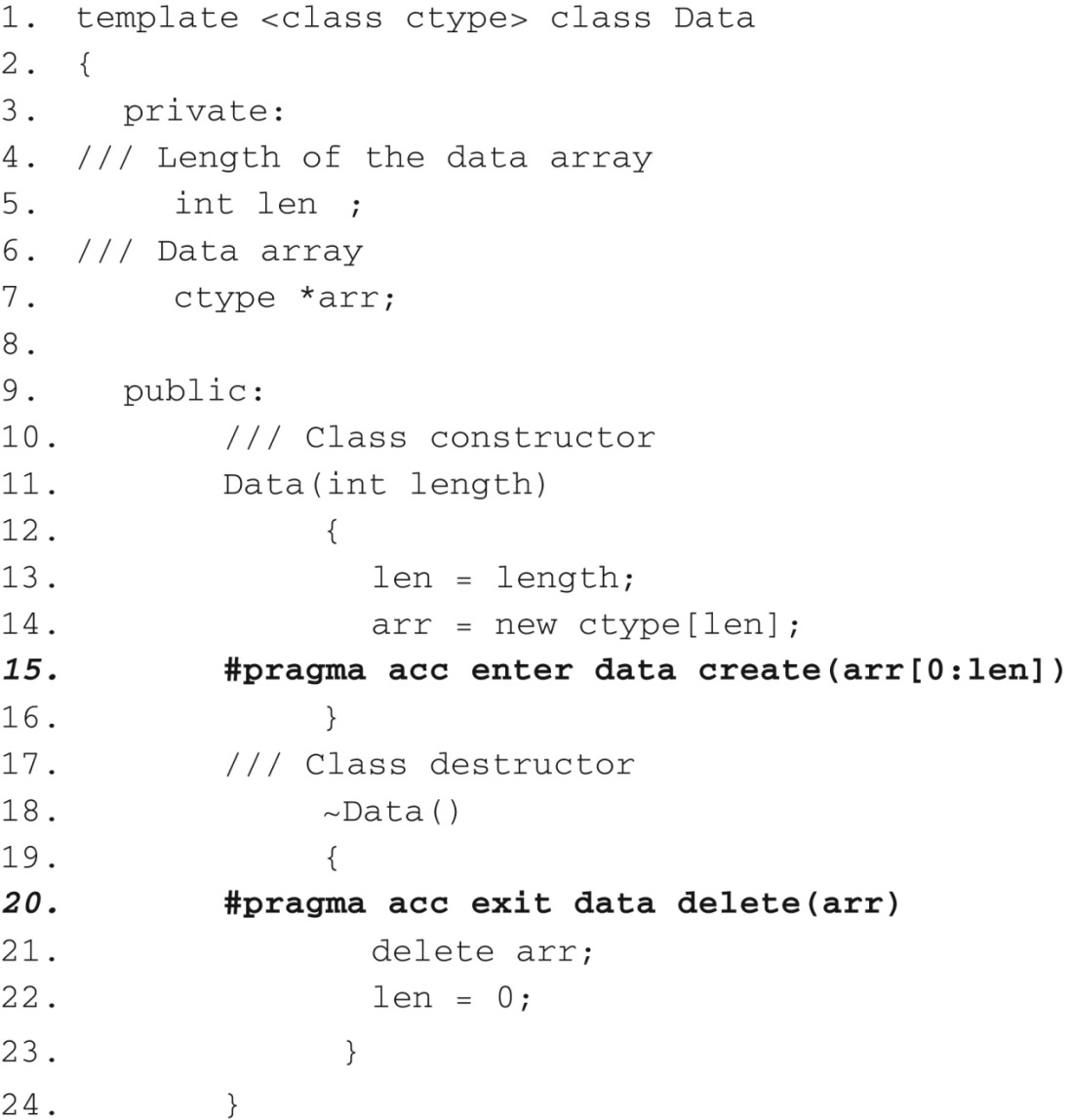 FIGURE 19.18: Example of unstructured data directives in C++ class.
Copyright © 2016 Elsevier  Inc. All rights reserved.
19
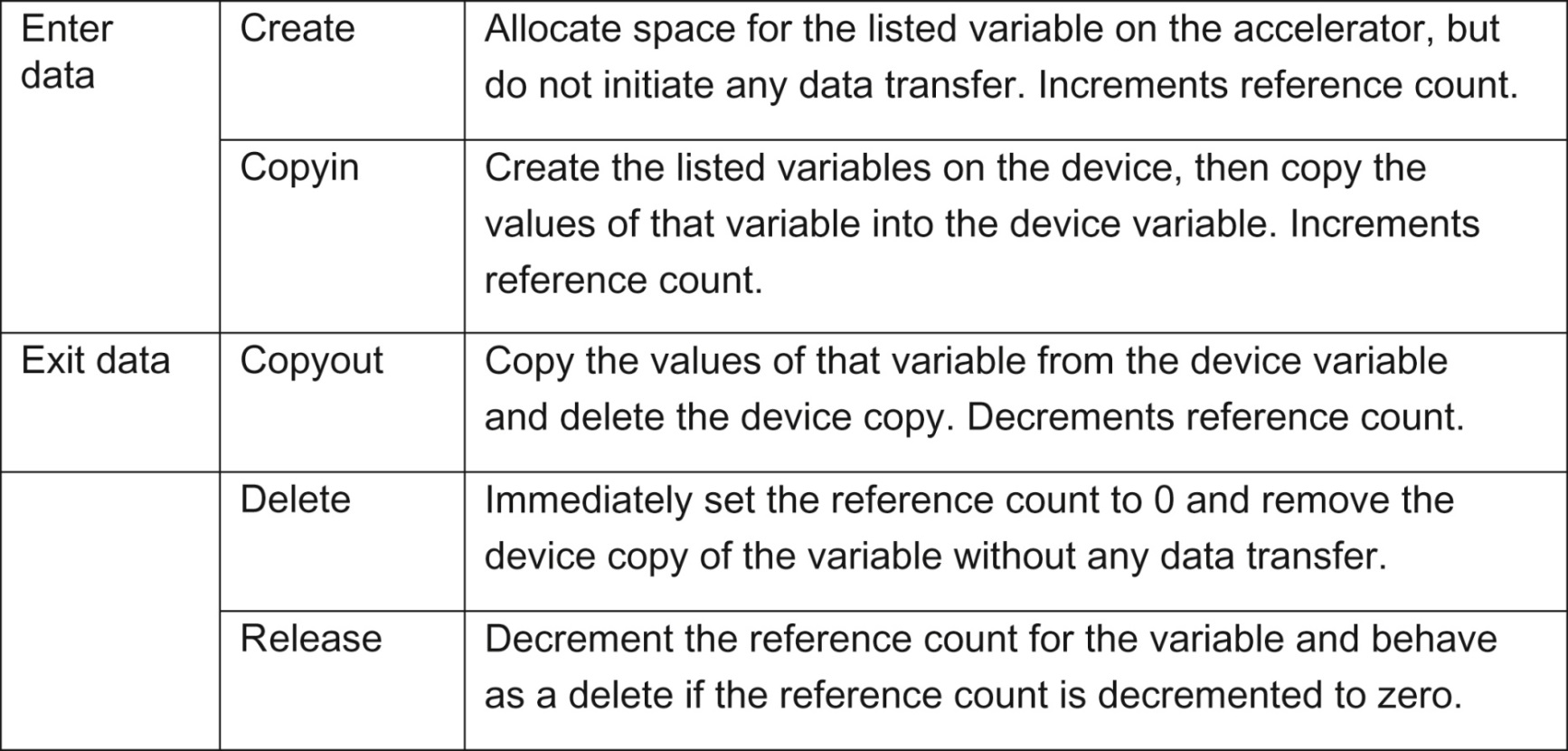 FIGURE 19.19: Data clauses for unstructured data directives.
Copyright © 2016 Elsevier  Inc. All rights reserved.
20
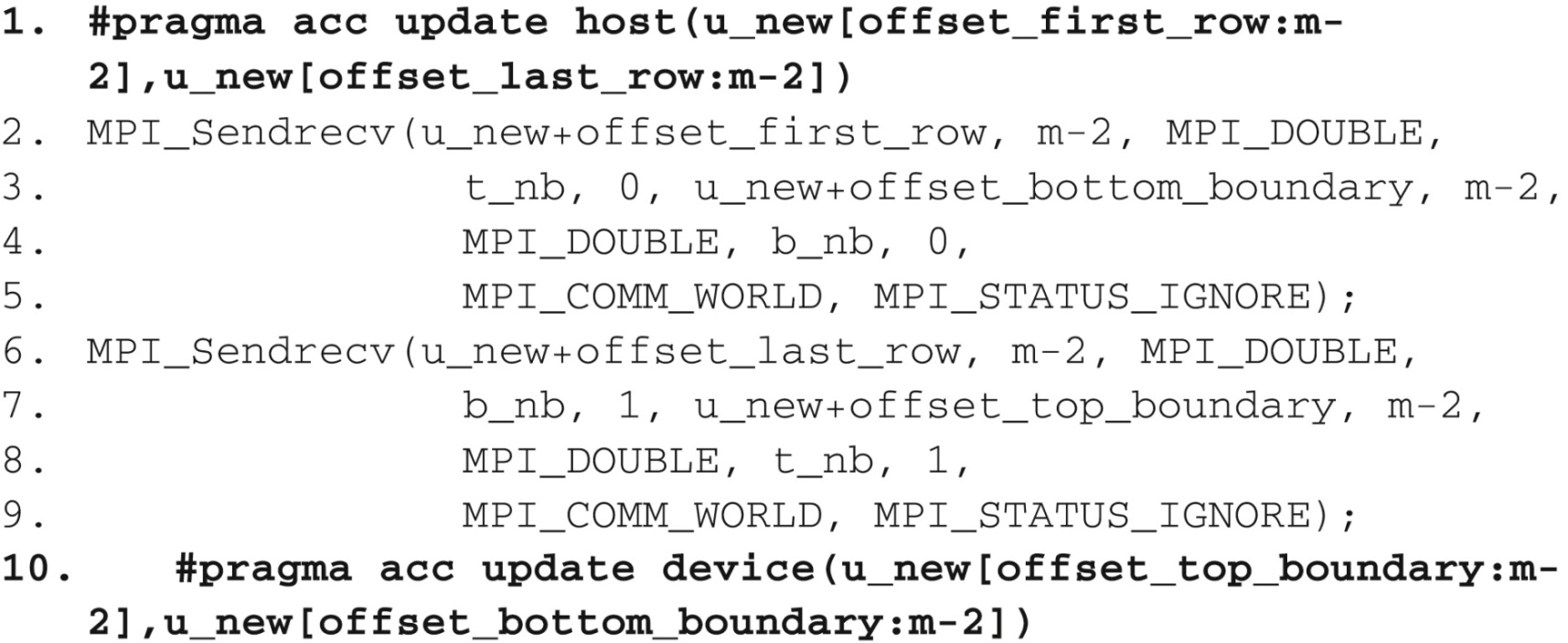 FIGURE 19.20: Example of update directive with MPI halo exchange.
Copyright © 2016 Elsevier  Inc. All rights reserved.
21
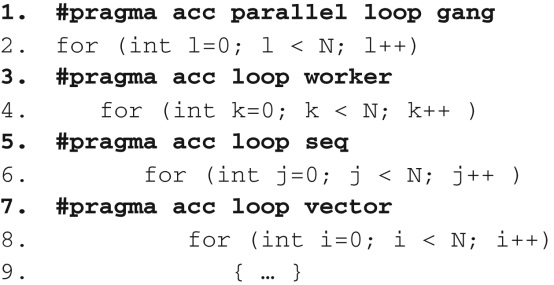 FIGURE 19.21: Example of loop directive specifying levels of parallelism.
Copyright © 2016 Elsevier  Inc. All rights reserved.
22
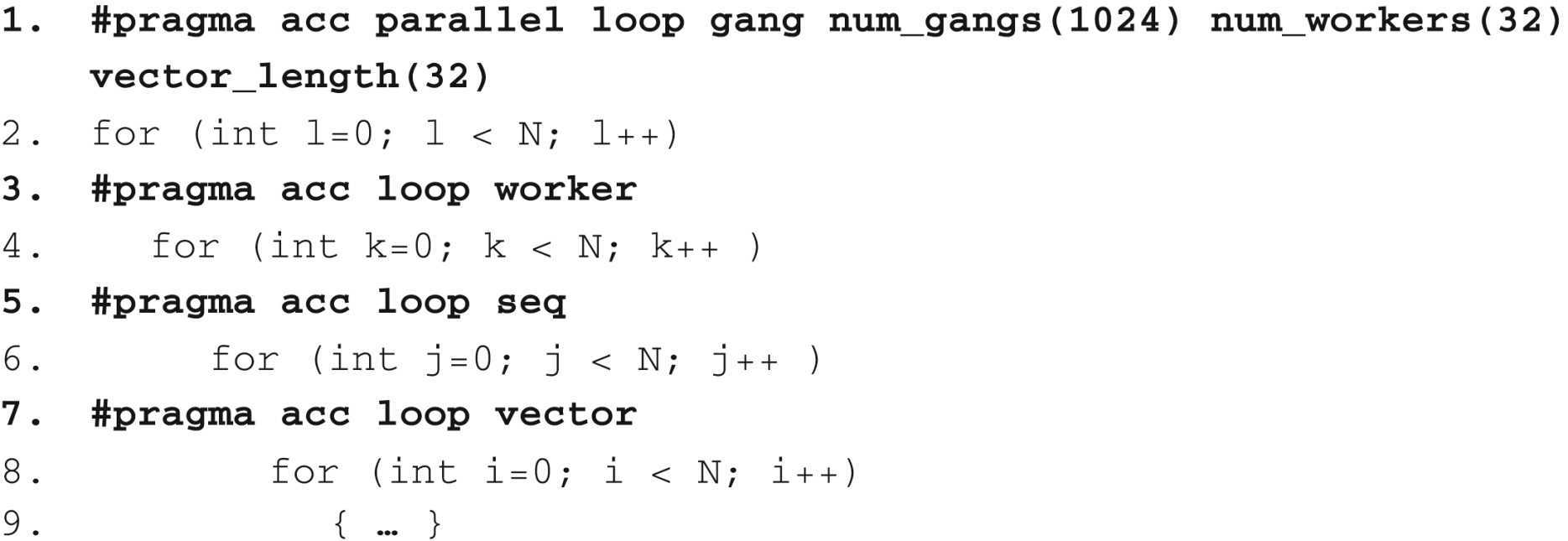 FIGURE 19.22: Adjusting loop parameters within a parallel region.
Copyright © 2016 Elsevier  Inc. All rights reserved.
23
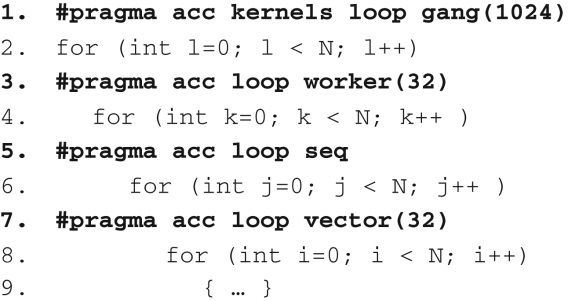 FIGURE 19.23: Adjusting loop parameters within a kernels region.
Copyright © 2016 Elsevier  Inc. All rights reserved.
24
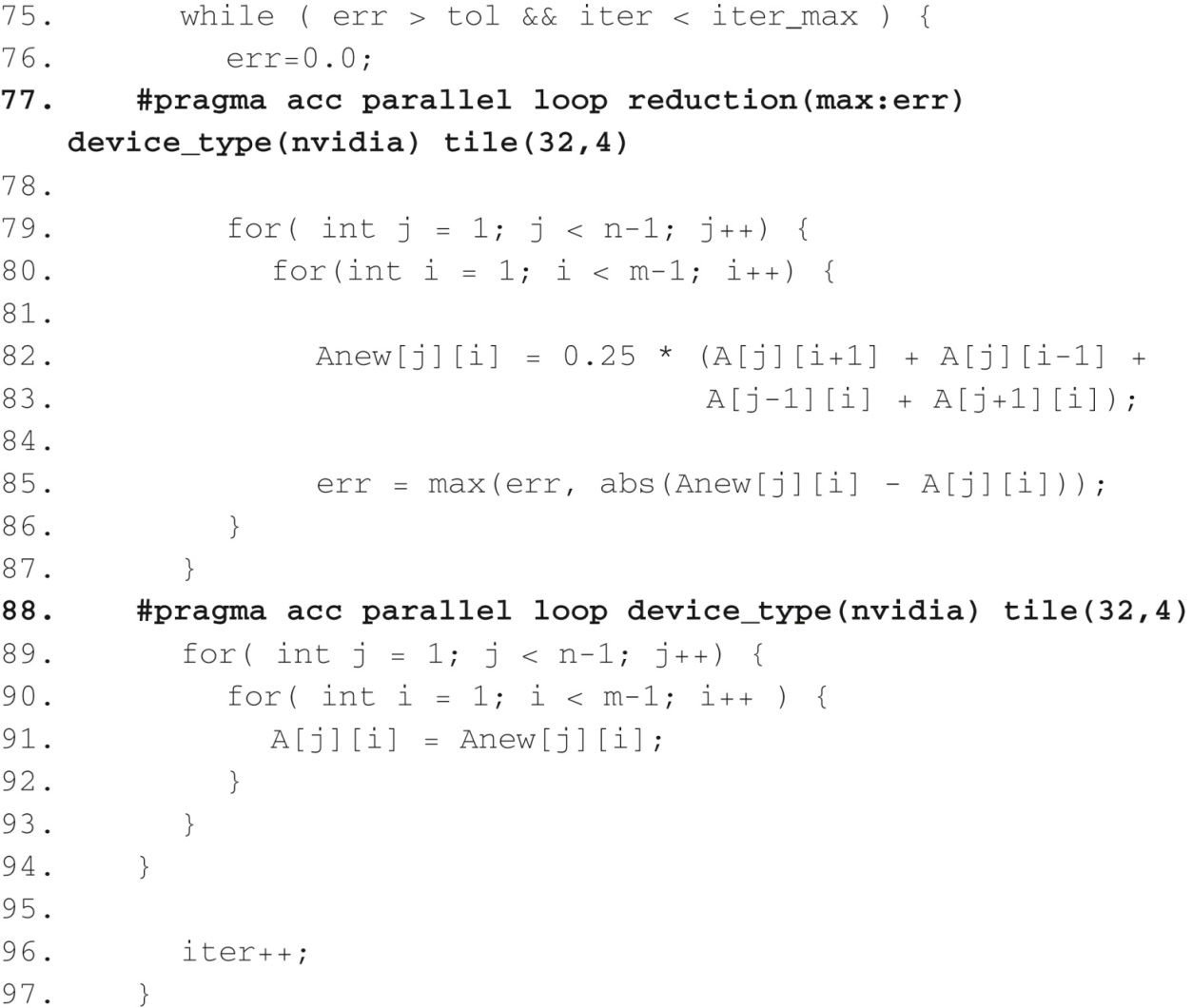 FIGURE 19.24: Jacobi Iterative Method code with loop tile clause.
Copyright © 2016 Elsevier  Inc. All rights reserved.
25
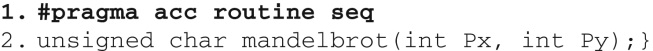 FIGURE 19.25: Example of the routine directive.
Copyright © 2016 Elsevier  Inc. All rights reserved.
26
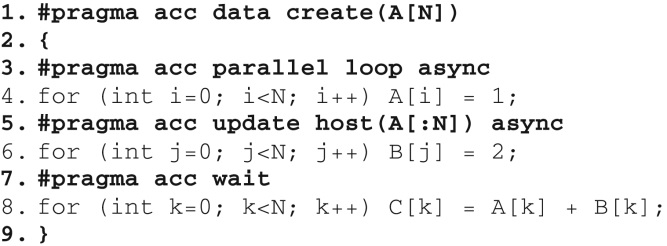 FIGURE 19.26: Example of async and wait.
Copyright © 2016 Elsevier  Inc. All rights reserved.
27
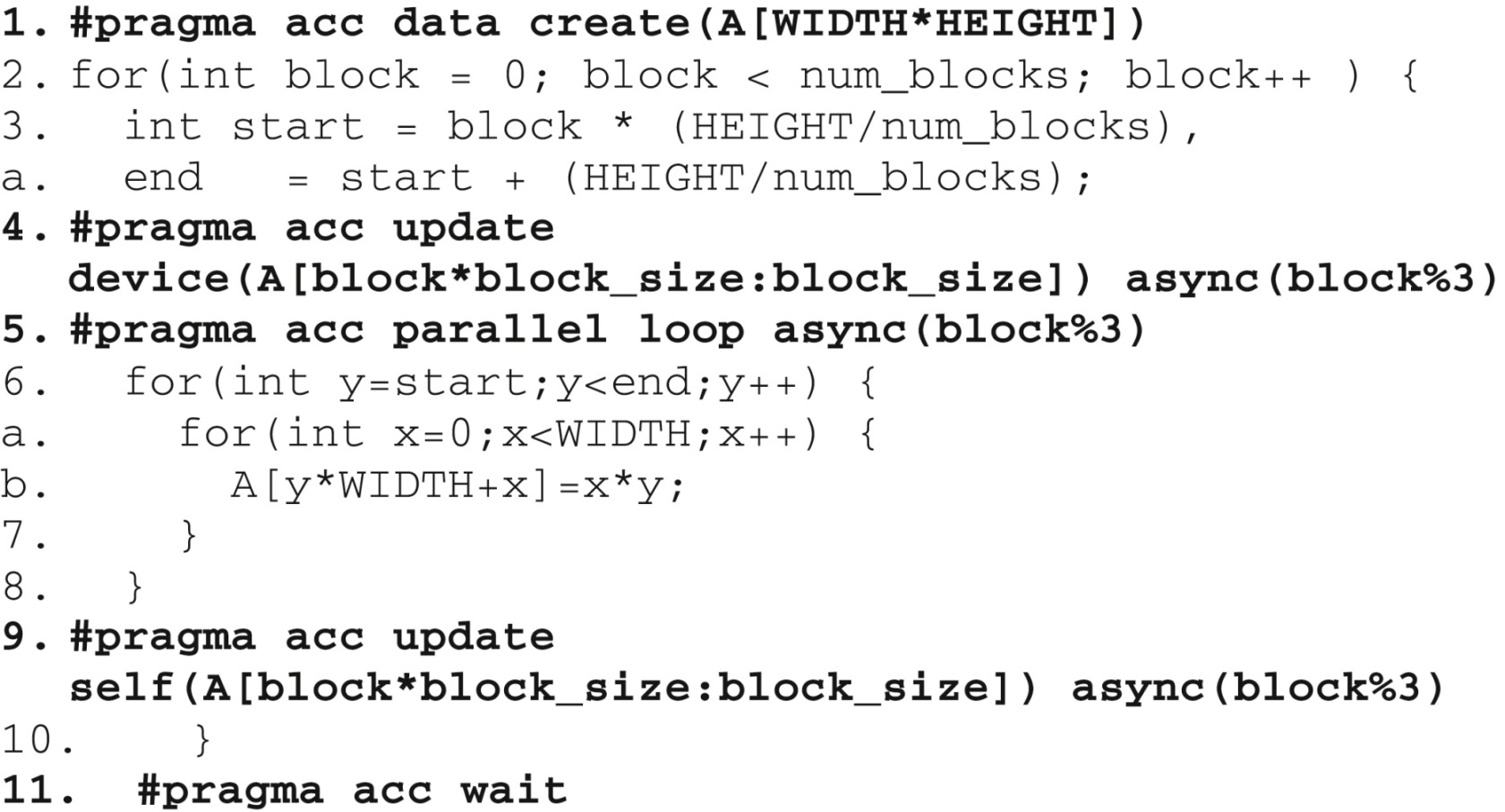 FIGURE 19.27: Example of pipelining with async and wait.
Copyright © 2016 Elsevier  Inc. All rights reserved.
28
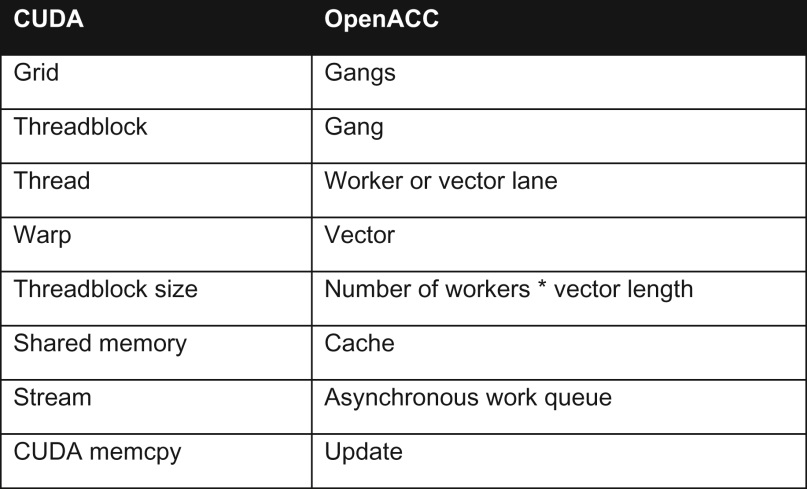 FIGURE 19.28: Table of CUDA and OpenACC terminology.
Copyright © 2016 Elsevier  Inc. All rights reserved.
29
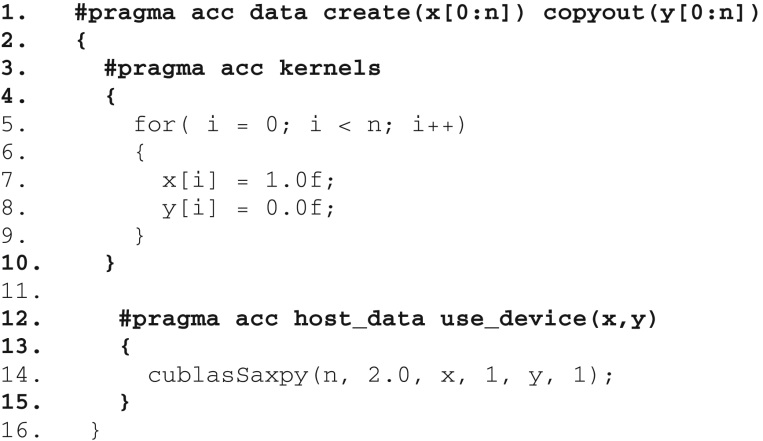 FIGURE 19.29: Example using host_data with NVIDIA cuBLAS.
Copyright © 2016 Elsevier  Inc. All rights reserved.
30
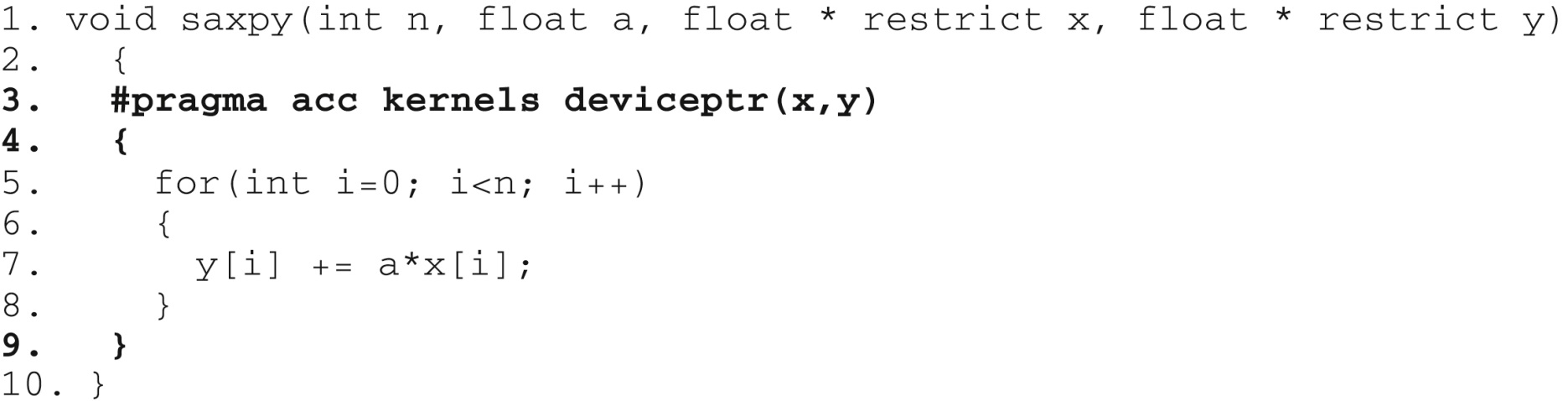 FIGURE 19.30: Example of device ptr clause.
Copyright © 2016 Elsevier  Inc. All rights reserved.
31
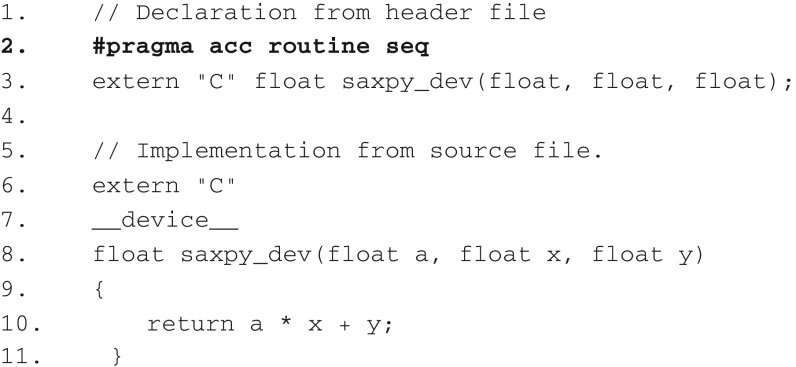 FIGURE 19.31: Example using OpenACC routine directive with CUDA device kernel.
Copyright © 2016 Elsevier  Inc. All rights reserved.
32
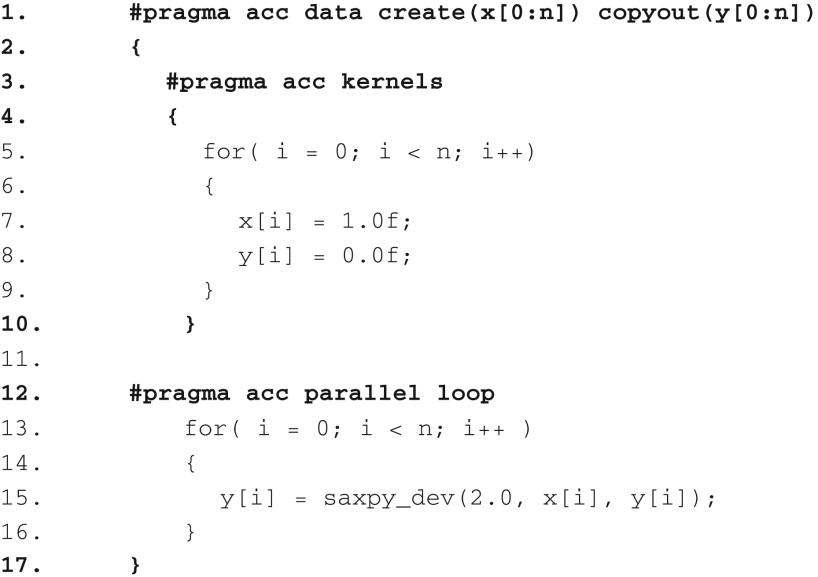 FIGURE 19.32: Example calling CUDA device kernel from OpenACC.
Copyright © 2016 Elsevier  Inc. All rights reserved.
33